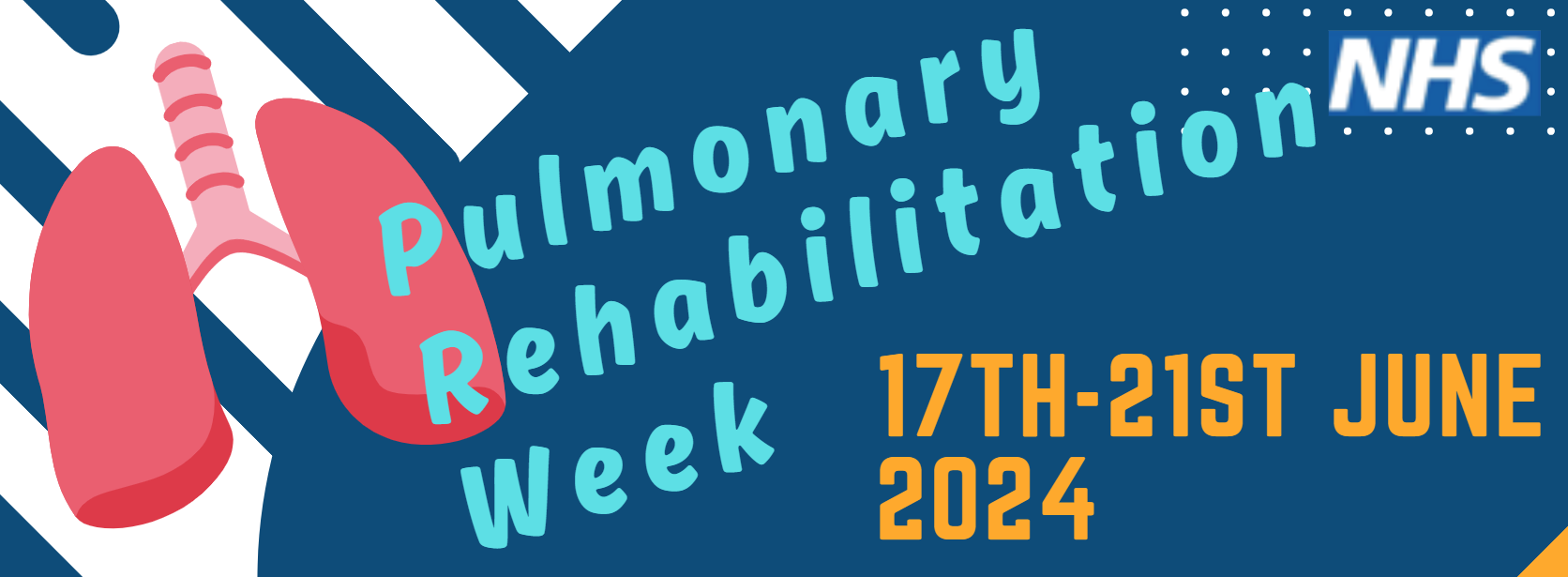 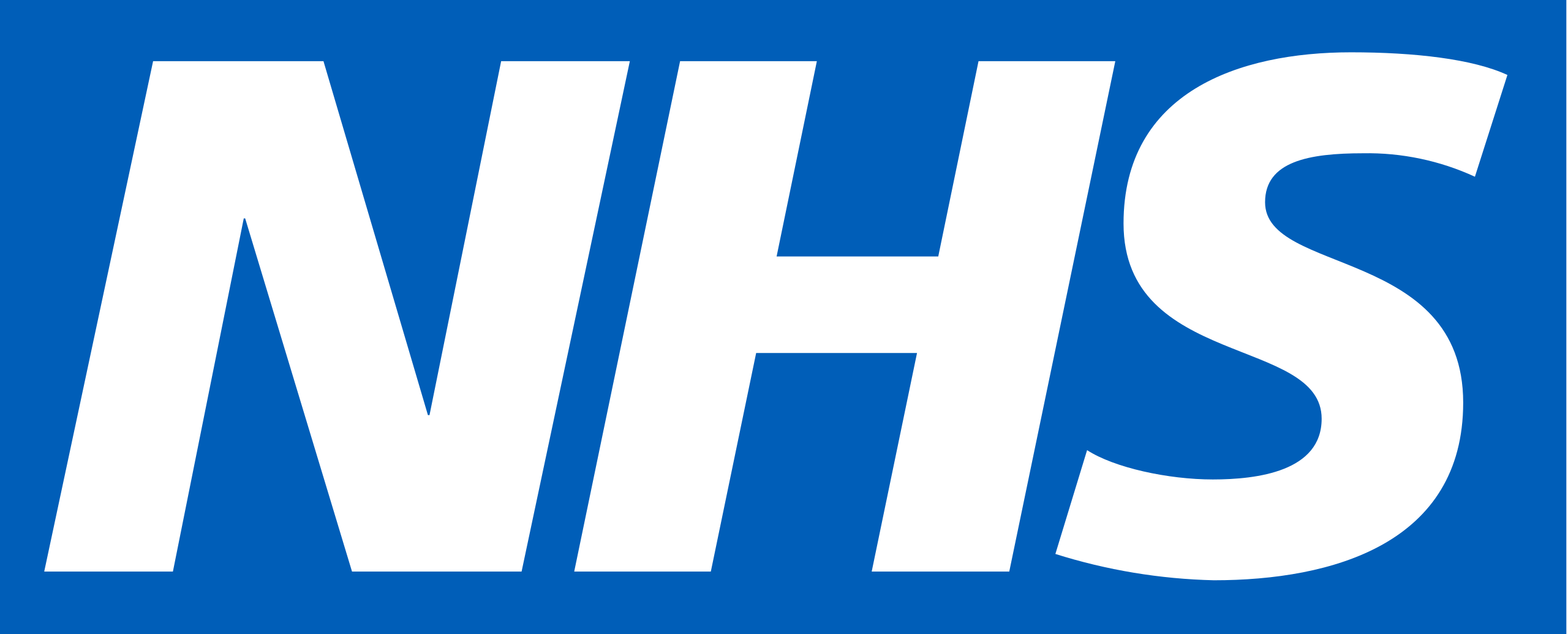 Too breathless for the stairs?
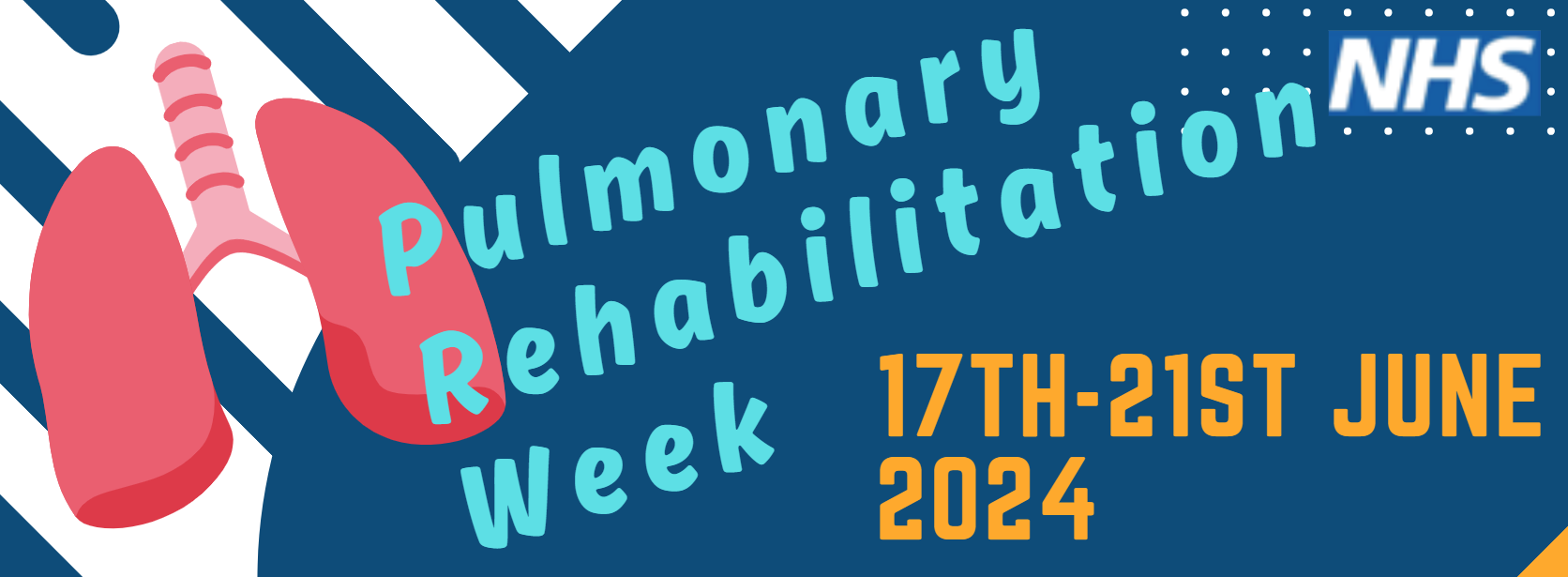 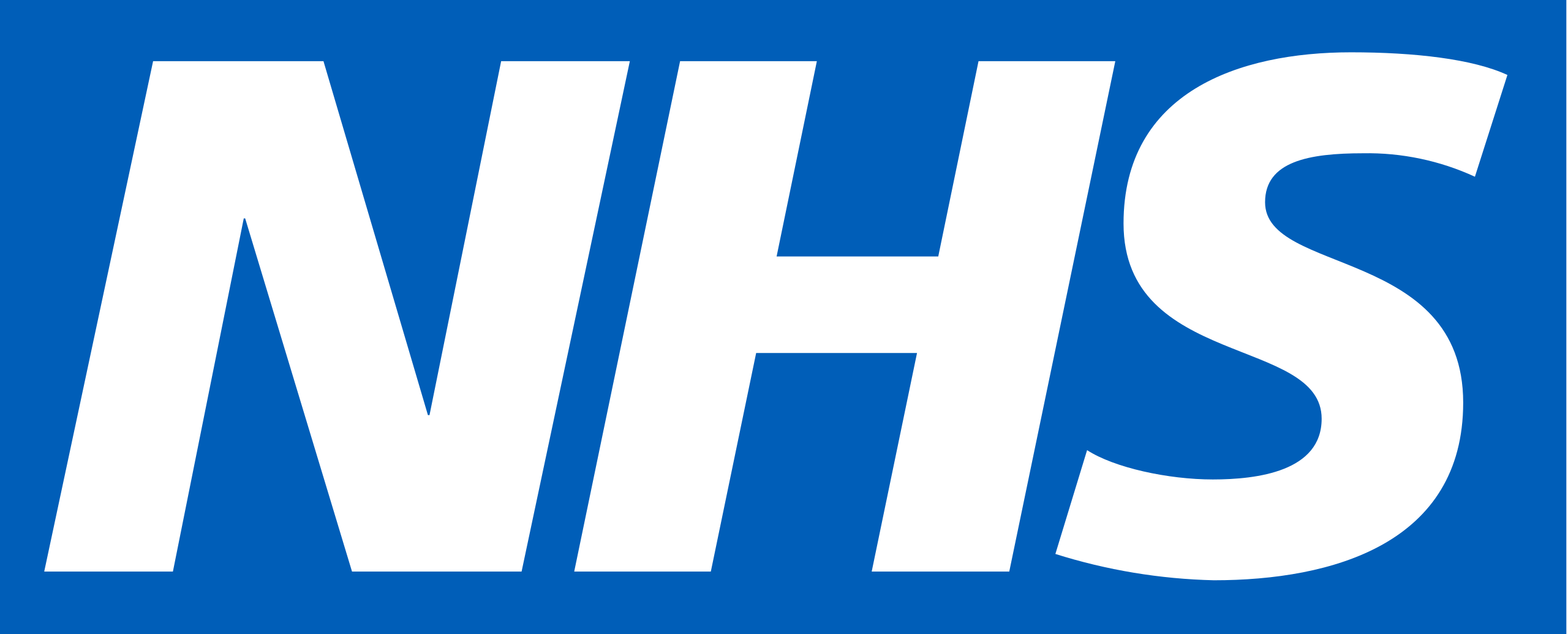 Do you have a long-term lung condition or know someone who does?
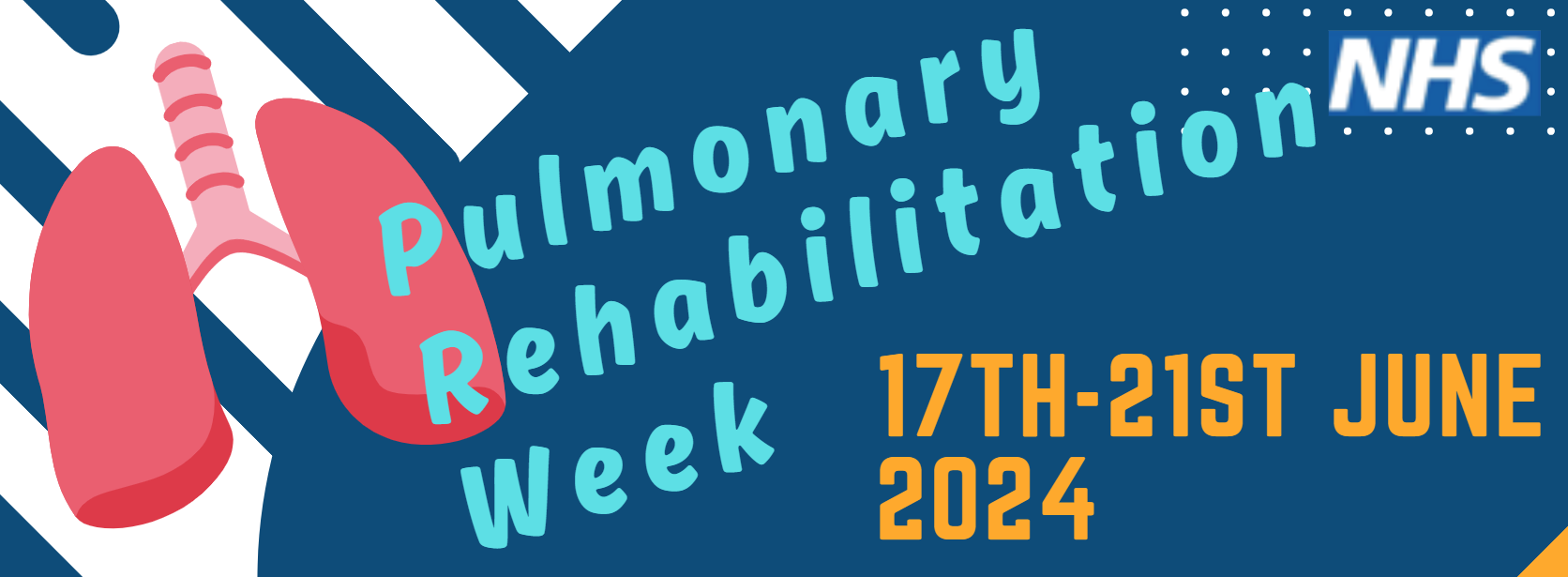 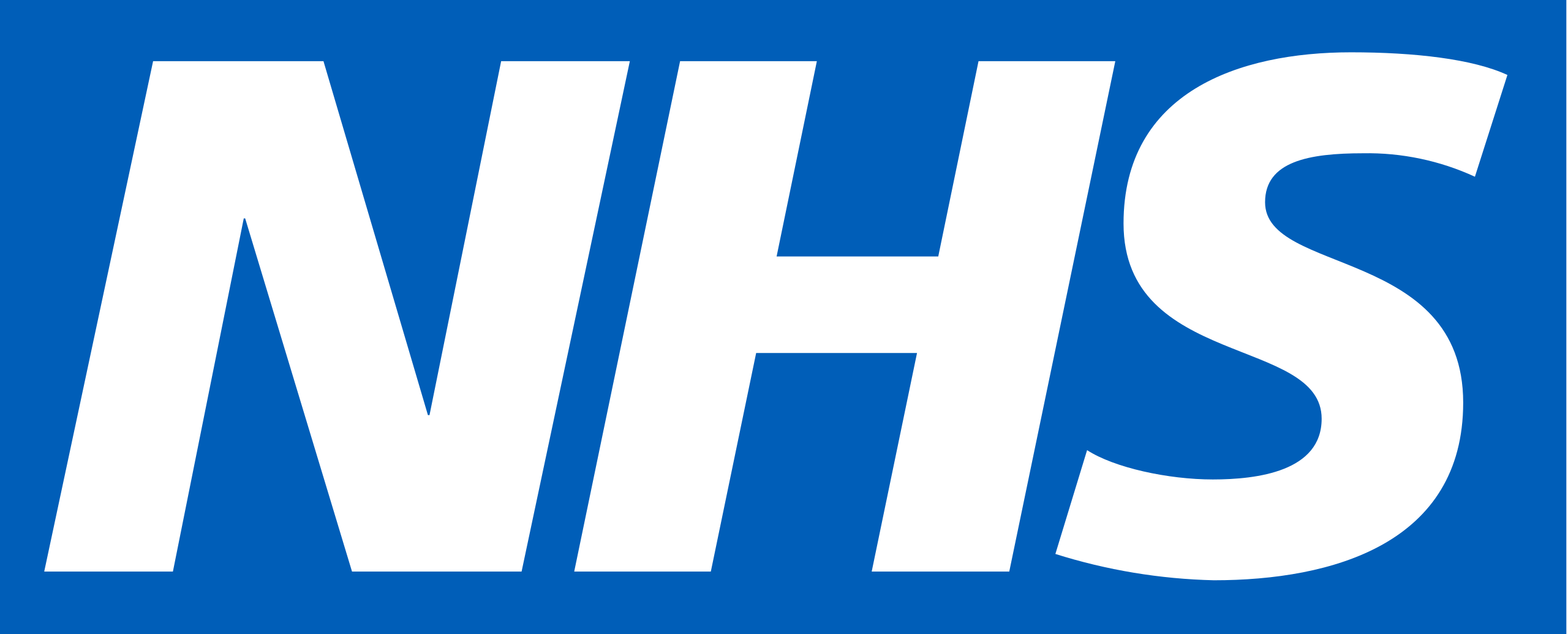 We believe improving your understanding of your lung condition and gaining more control of it, can improve your quality of life.
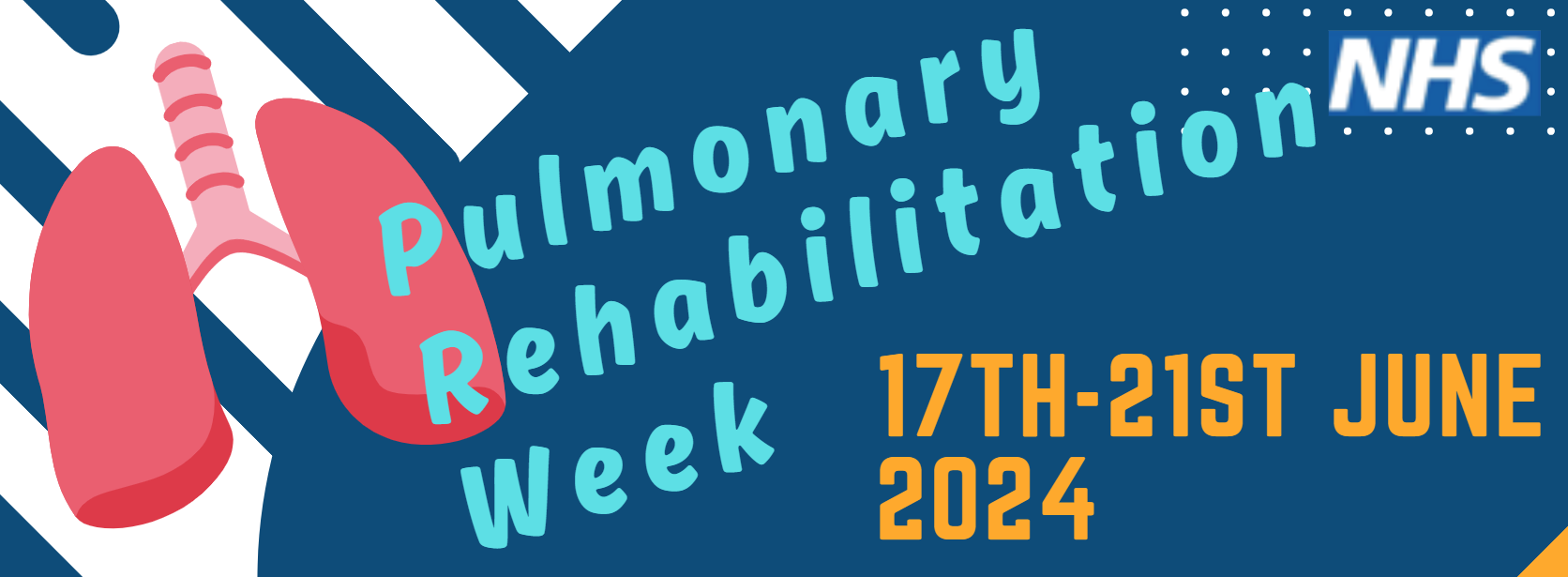 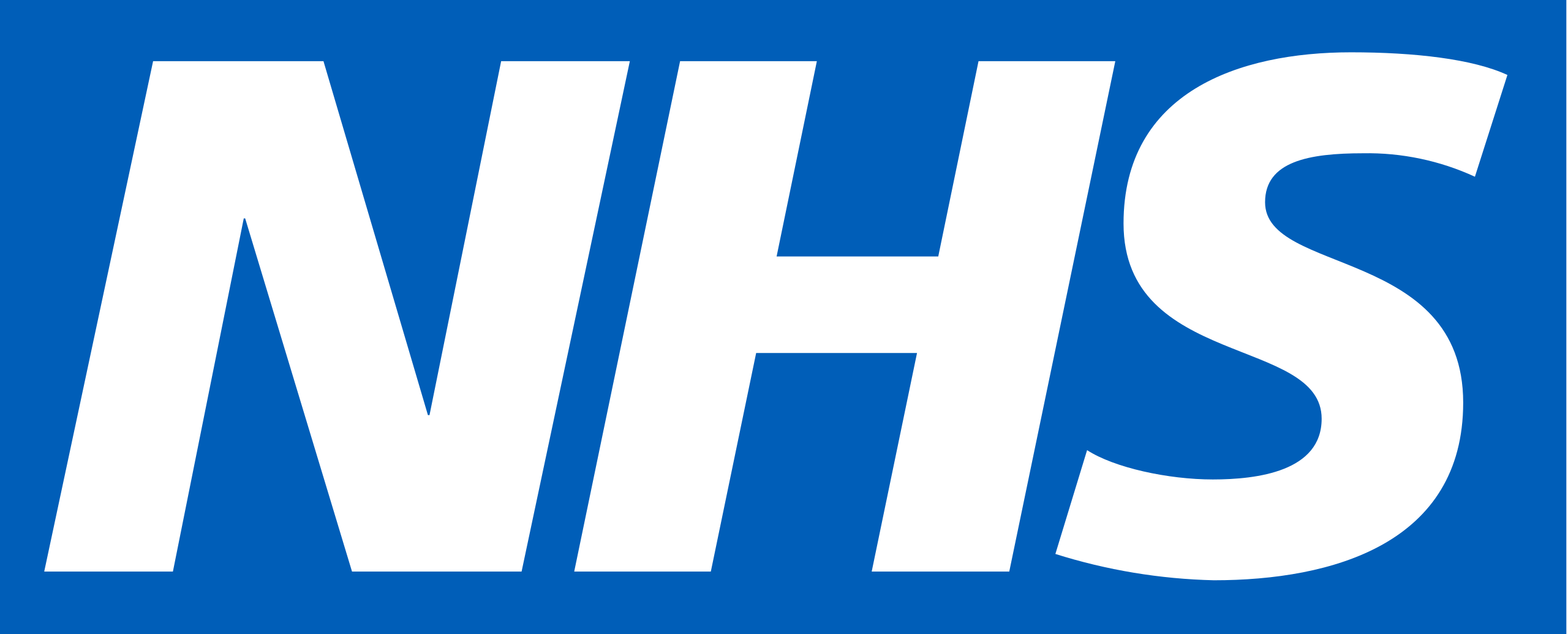 You can do this by getting fitter with a FREE personalised and support Pulmonary Rehabilitation treatment plan.
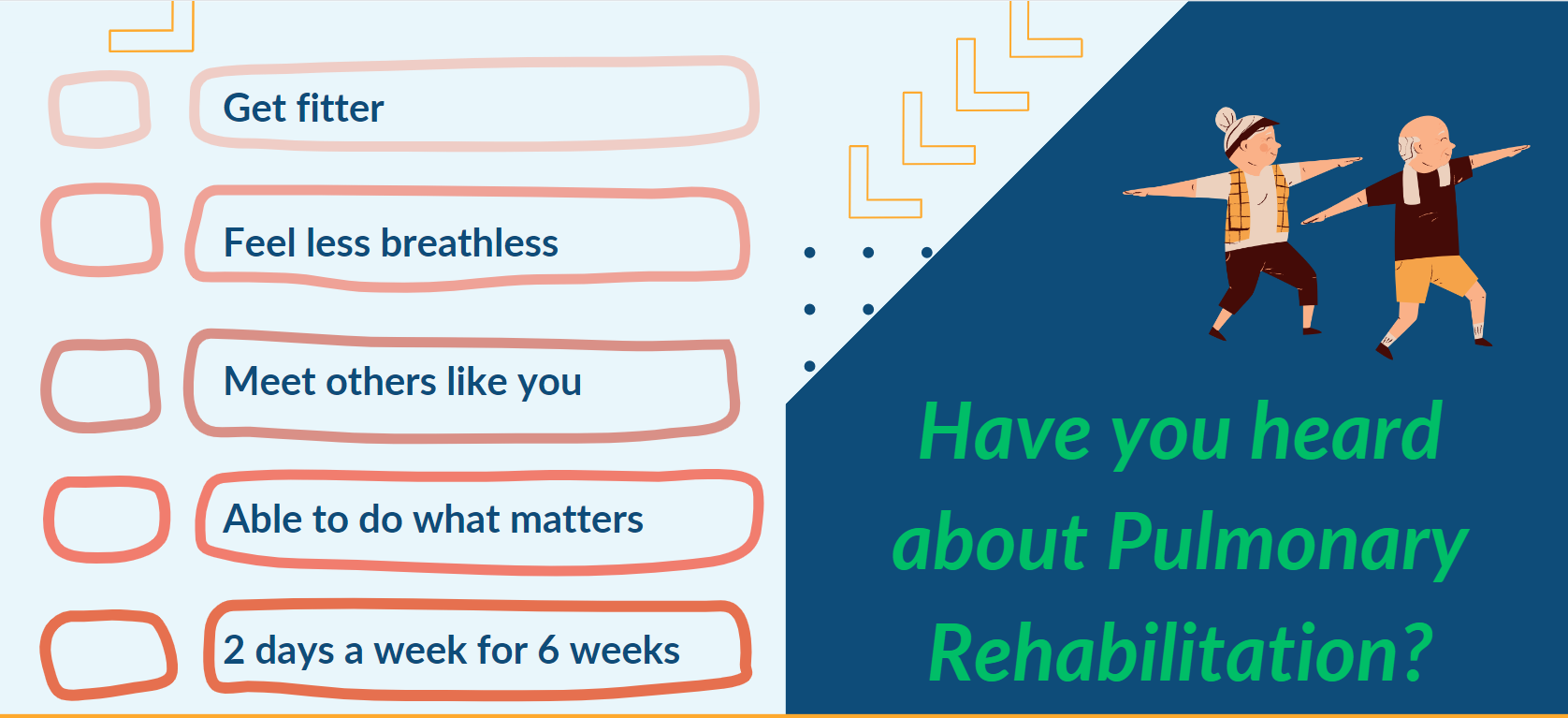 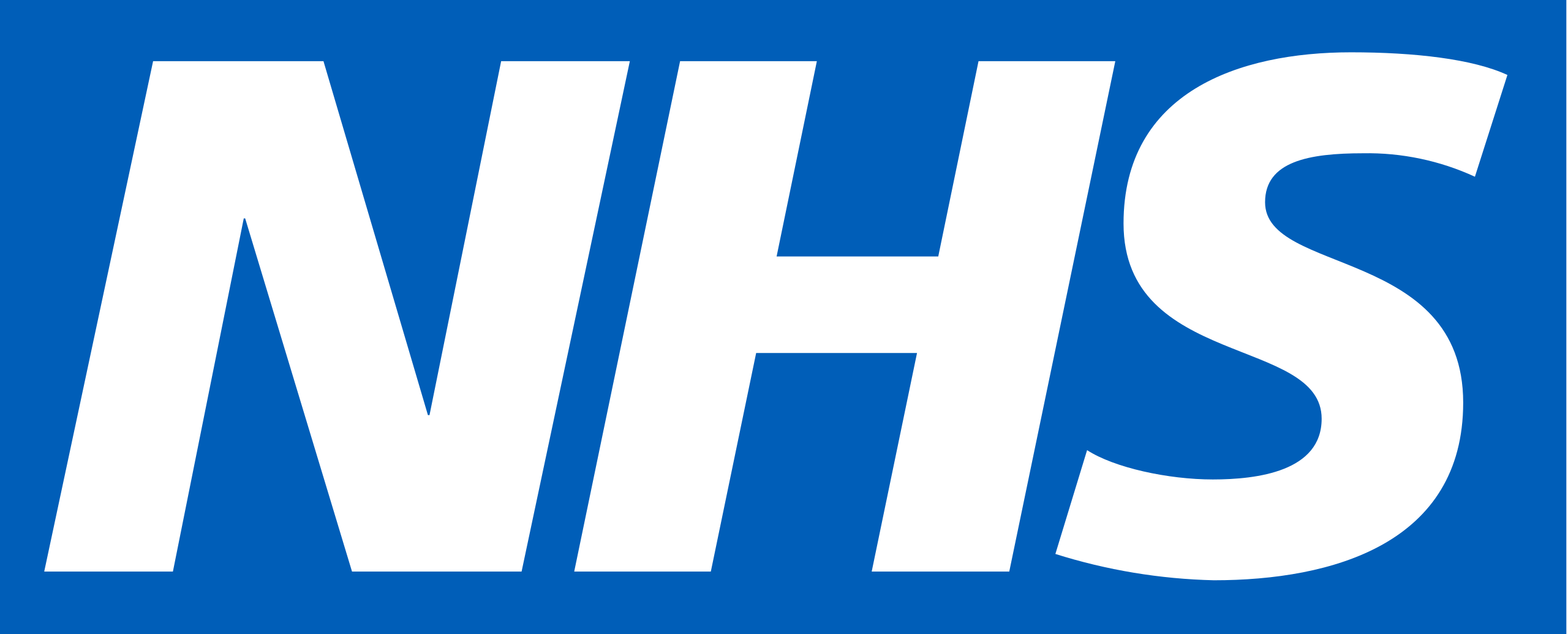 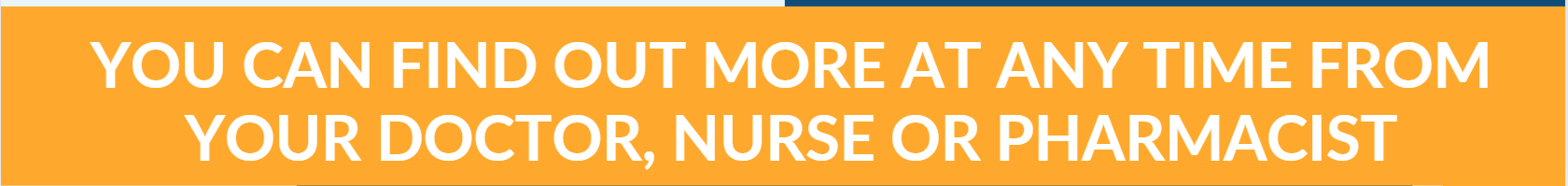